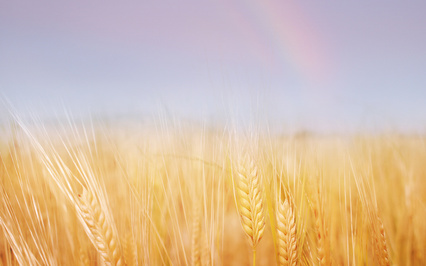 ІНТЭРАКТЫЎНАЯ ГУЛЬНЯ«Знаўцы беларускай мовы»
Інтэрактыўная гульня«Знаўцы беларускай мовы»
ЗАГАДКІ
1
2
3
4
5
6
РЭБУСЫ
1
2
3
4
5
6
МЕТАГРАМЫ
1
2
3
4
5
6
ШАРАДЫ
1
2
3
4
5
6
Выхад
Раздзел «Гэта цікава»
1
Пытанне
Хто з’яўляецца 
беларускім першадрукаром?
Францыск
         Скарына
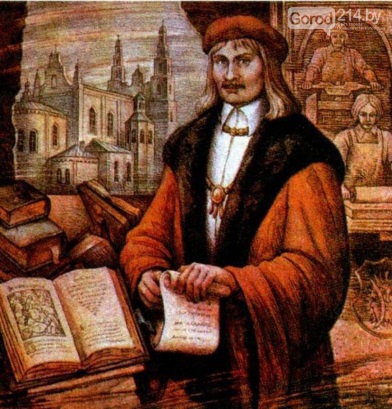 Адказ
Назад
Раздзел «Гэта цікава»
2
Пытанне
Калі адзначаецца 
Міжнародны дзень роднай мовы?
21 лютага
Адказ
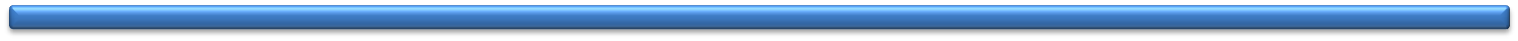 Назад
Раздзел «Гэта цікава»
3
Пытанне
У якім горадзе знаходзіцца 
помнік літары «Ў»?
г.Полацк
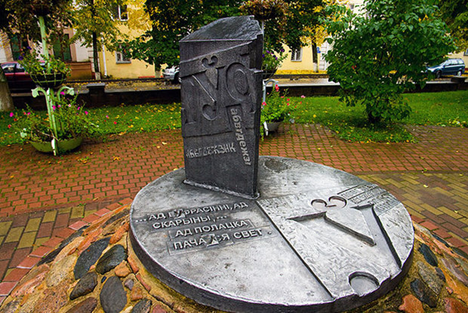 Адказ
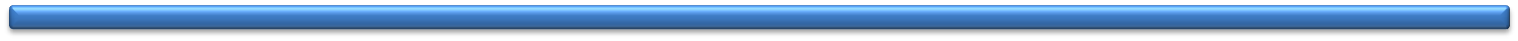 Назад
Раздзел «Гэта цікава»
4
Пытанне
У гонар якой беларускай літара названы беларускі музычны гурт?
У гонар літары «Ў»
Гурт «У нескладовае»
Адказ
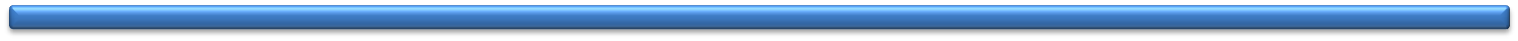 Назад
Раздзел «Гэта цікава»
5
Пытанне
Калі адзначаецца Еўрапейскі дзень моў?
26 верасня
Адказ
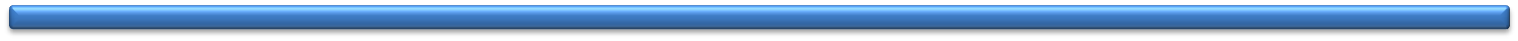 Назад
Раздзел «Гэта цікава»
6
Пытанне
Калі ўступіў у дзеянне Закон Рэспублікі Беларусь № 430-З «Аб правілах беларускай арфаграфіі і пунктуацыі»?
1 верасня 2010 года
Адказ
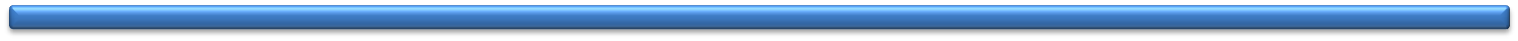 Назад
Раздзел «Загадкі»
1
Пытанне
Хоць вусаты, хоць я колкі,
Ды не злосны аніколькі.
Лета ўсё адным заняты – 
Кожны дзень спялю зярняты.
Не асыпаюся на дол – 
Хлебам я прыйду на стол.
Колас
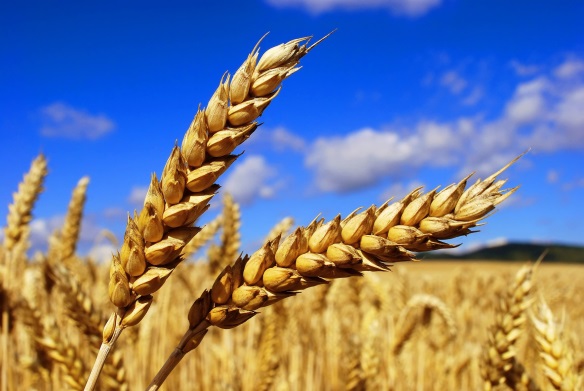 Адказ
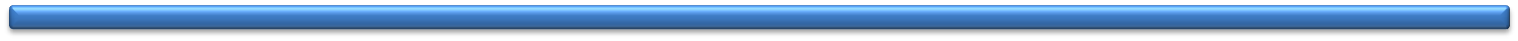 Назад
Раздзел «Загадкі»
2
Пытанне
Белым пiша словы, 
У школе ўсiм знаёмы.
Cябруе з чорнай дошкай,
Знiкае сам па-трошку.
Крэйда
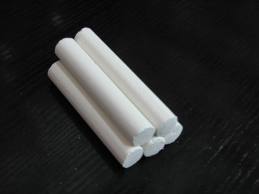 Адказ
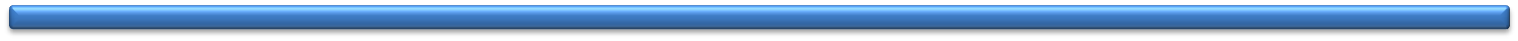 Назад
Раздзел «Загадкі»
3
Пытанне
Корміць, корміць, а сама есці не просіць.
Зямля
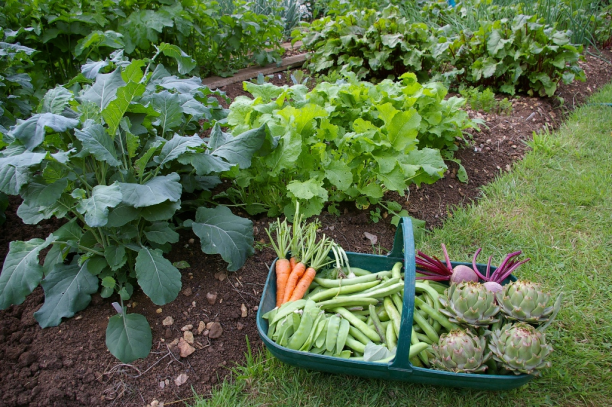 Адказ
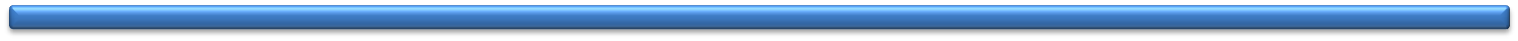 Назад
Раздзел «Загадкі»
4
Пытанне
Беларускай ружай клічуць. Пчолкі кветкі ёй казычуць. 
Як пялёсткі абляцелі - хутка і плады паспелі. 
Толькі есці іх не варта. Лепей кінуць у гарбату. 
Мноства розных вітамінаў назапасіла ...
Шыпшына
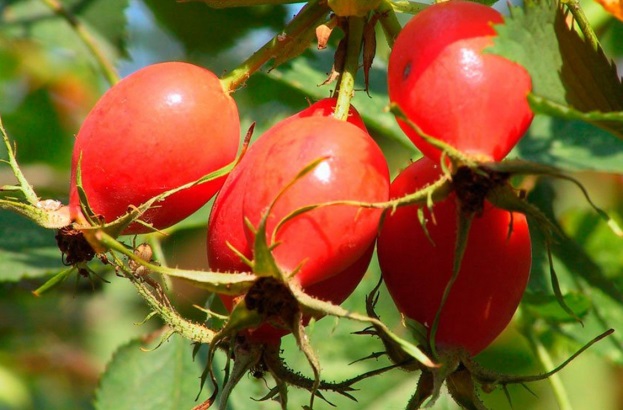 Адказ
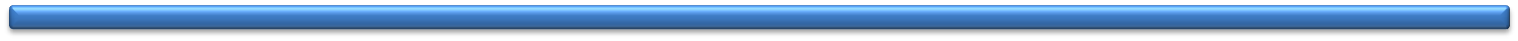 Назад
Раздзел «Загадкі»
5
Пытанне
Уздоўж дарогi сталi ў рад
Сёстры, нiбы на парад.
У спаднiчках белых, вузкiх,
У зялёных пышных блузках.
Бярозкі
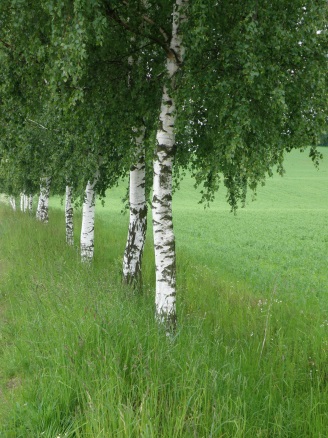 Адказ
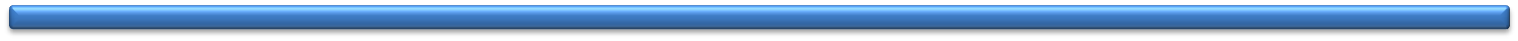 Назад
Раздзел «Загадкі»
6
Пытанне
Пазнаеш зблізку і здалёк
Яго на полі ўлетку.
На выгляд — сіні матылёк.
На самай справе — кветка.
Васілёк
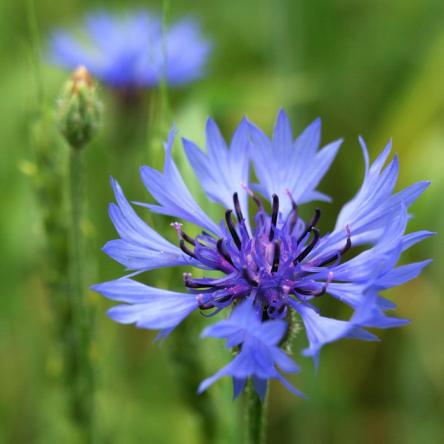 Адказ
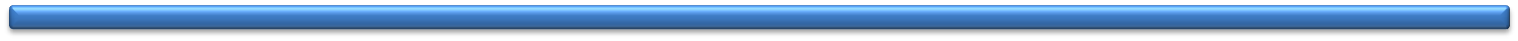 Назад
Раздзел «Рэбусы»
1
Пытанне
Разгадайце рэбус
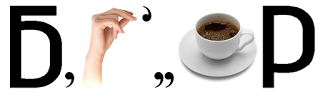 Буквар
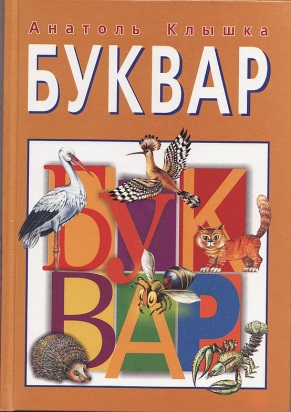 Адказ
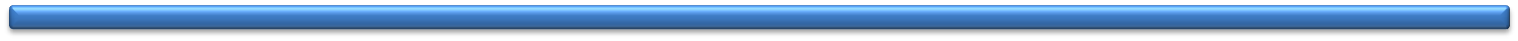 Назад
Раздзел «Рэбусы»
2
Пытанне
Разгадайце рэбус
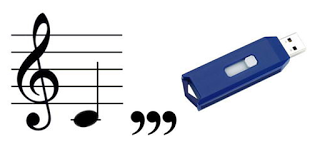 Дошка
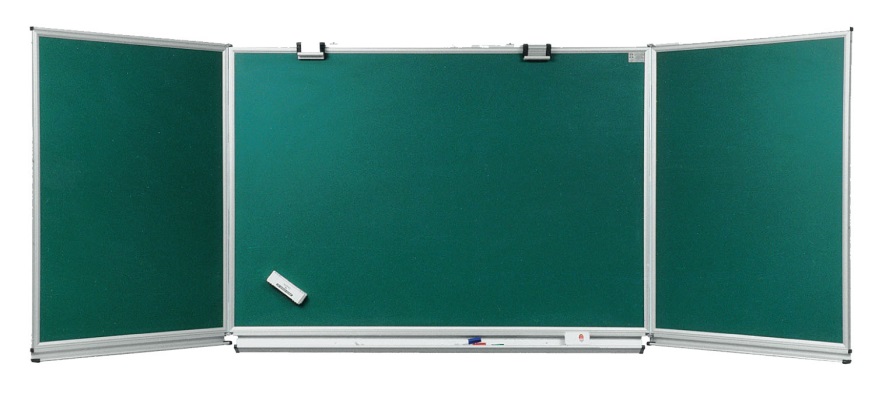 Адказ
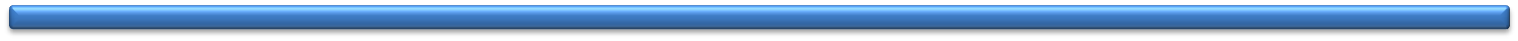 Назад
Раздзел «Рэбусы»
3
Пытанне
Разгадайце рэбус
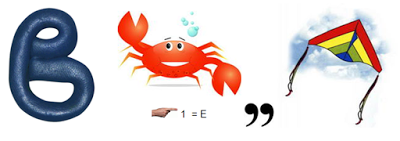 Верабей
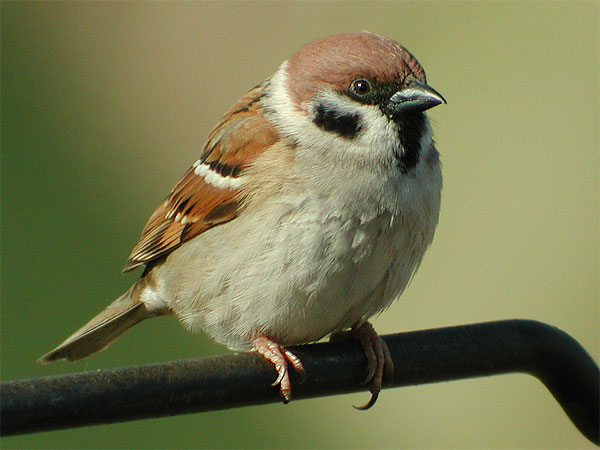 Адказ
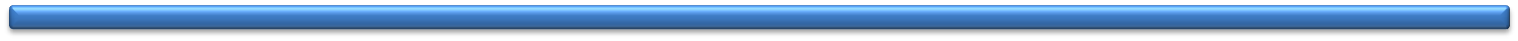 Назад
Раздзел «Рэбусы»
4
Пытанне
Разгадайце рэбус
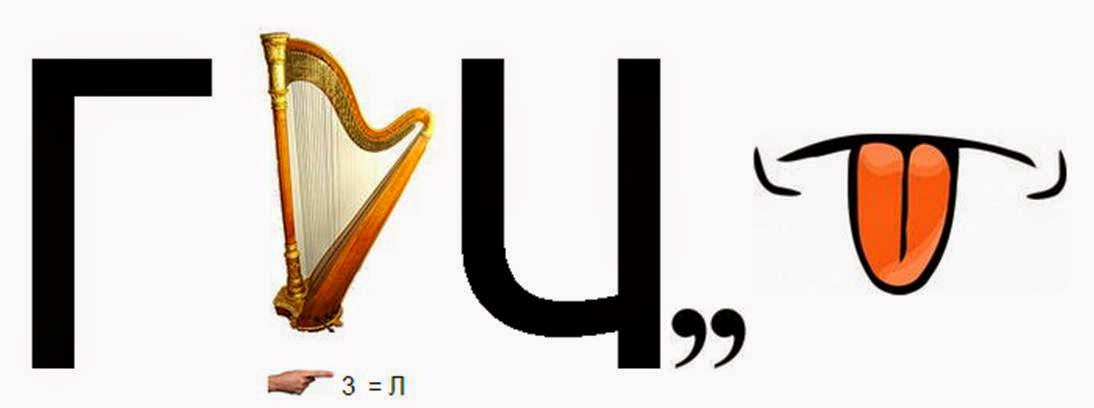 Гарлачык
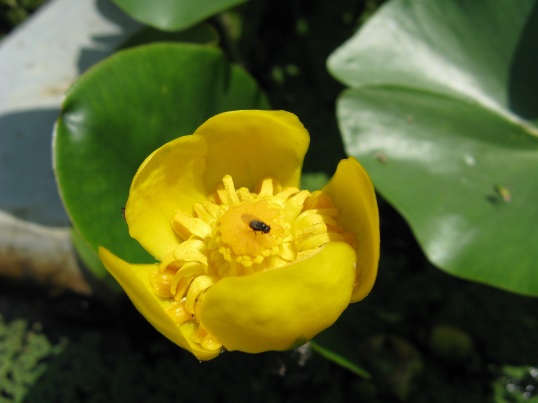 Адказ
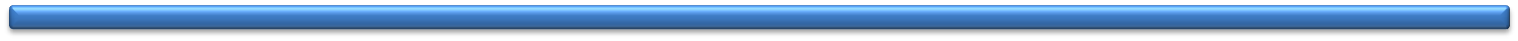 Назад
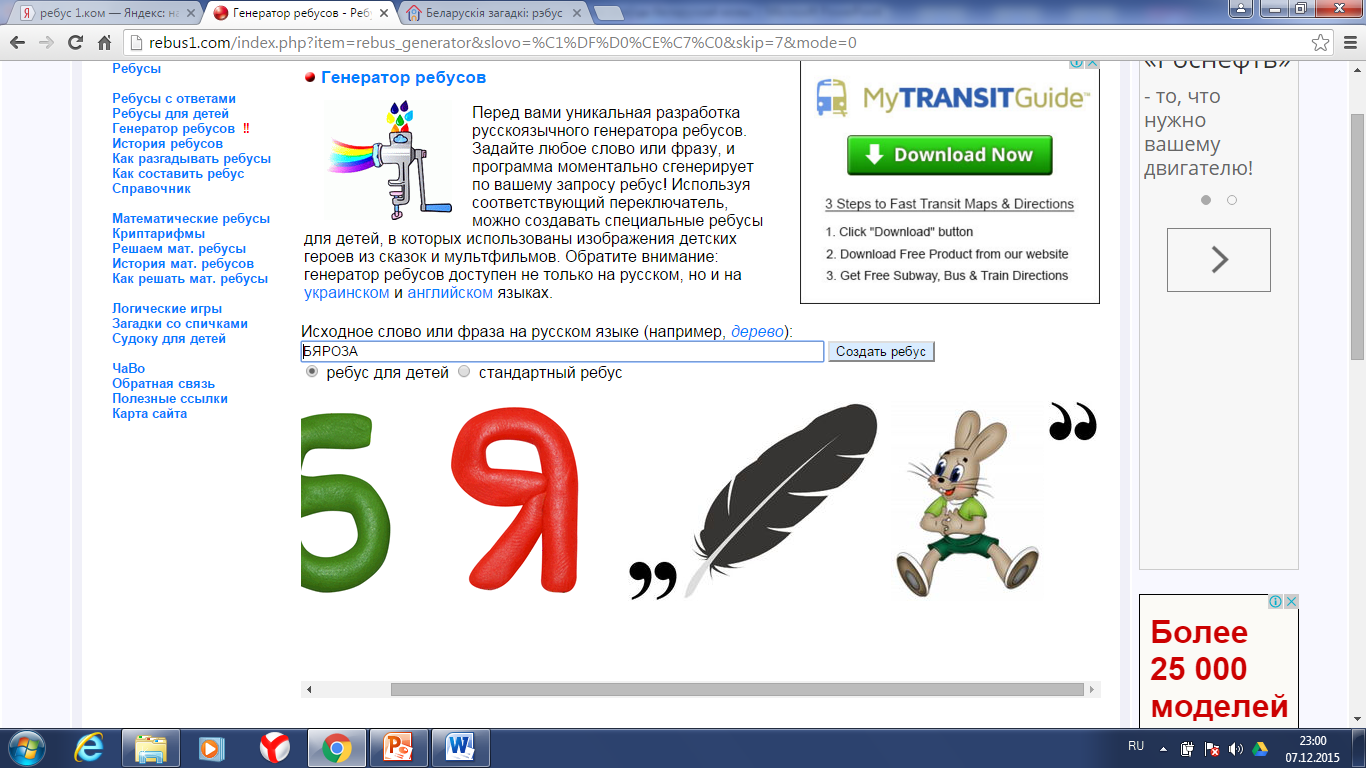 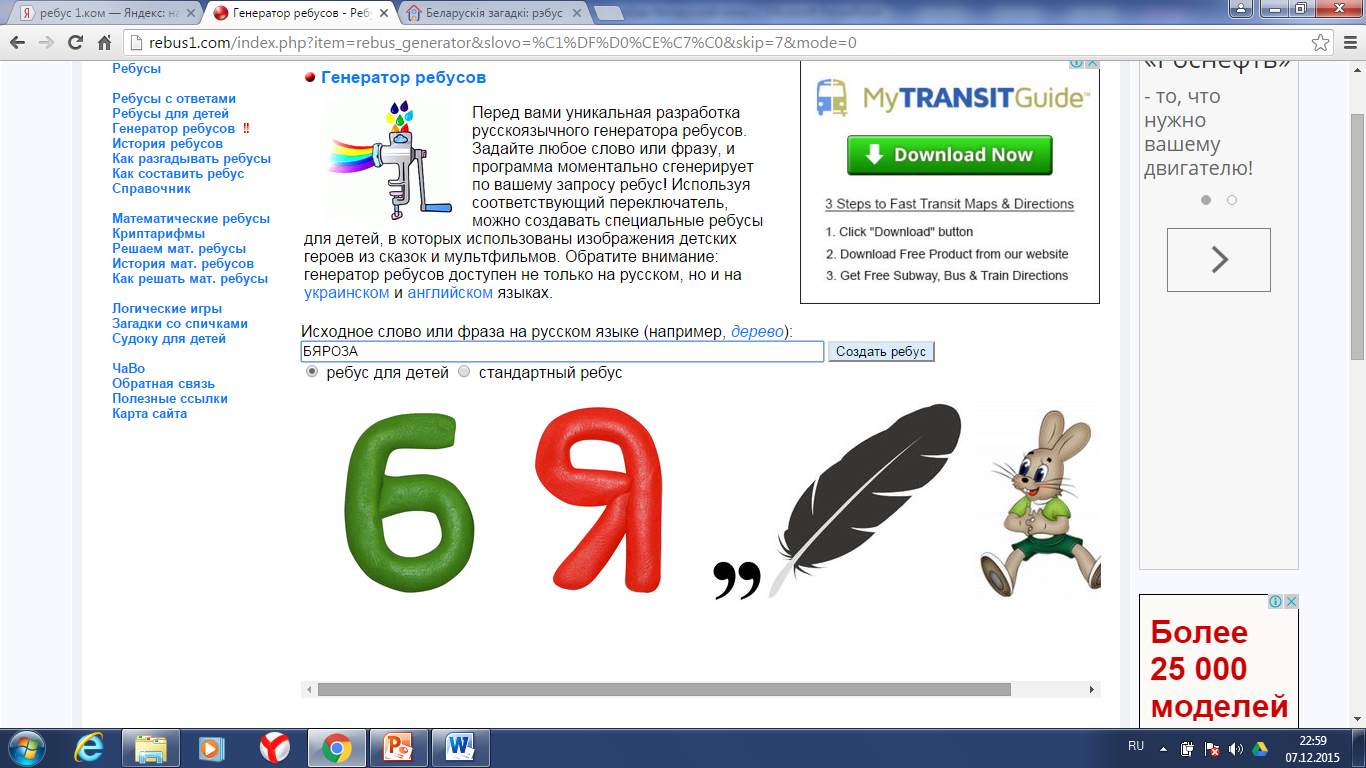 Раздзел «Рэбусы»
5
Пытанне
Разгадайце рэбус
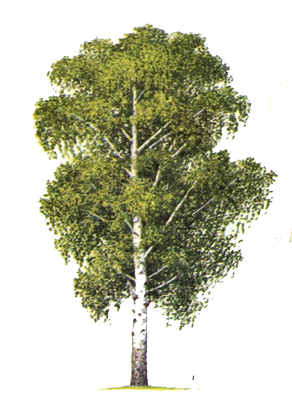 Бяроза
Адказ
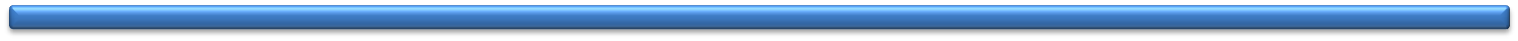 Назад
Раздзел «Рэбусы»
6
Пытанне
Разгадайце рэбус
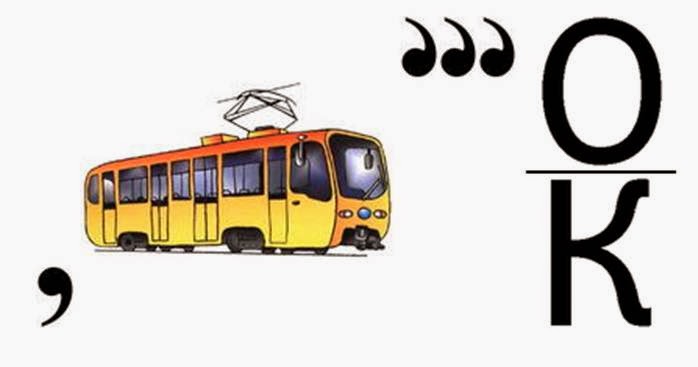 Рамонак
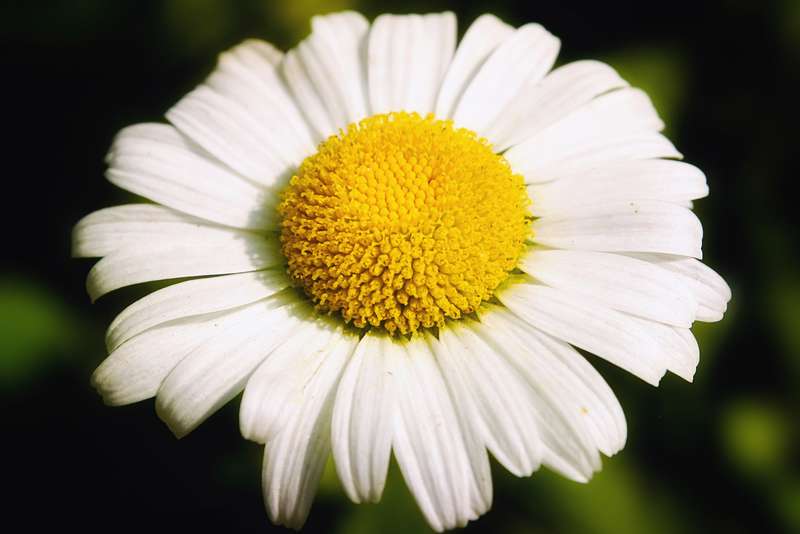 Адказ
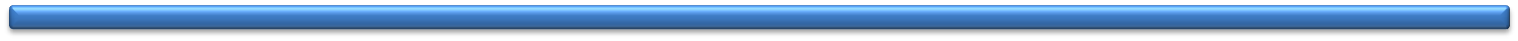 Назад
Раздзел «Метаграмы»
1
Пытанне
Сталіца роднай Беларусі,
Але адразу назавуся
Палескім горадам табе,
Калі заменіш М на П.
Мінск   –   Пінск
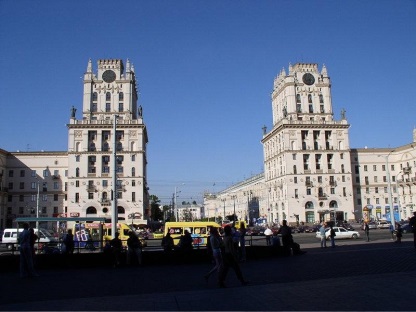 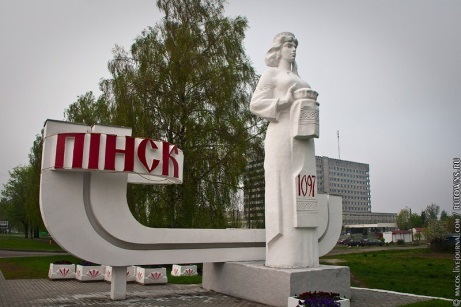 Адказ
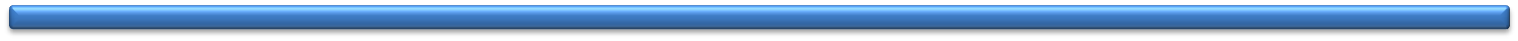 Назад
Раздзел «Метаграмы»
2
Пытанне
Зірніце ўважліва наўкола:
Якая хатняя жывёла,
Як толькі К на Б змяніць,
Абуткам цёплым можа быць.
Кот      -      бот
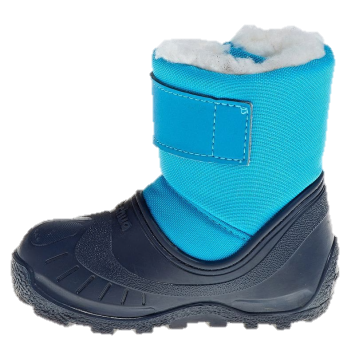 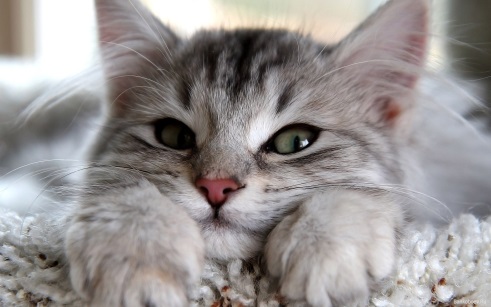 Адказ
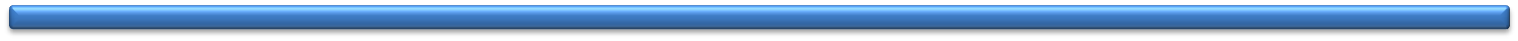 Назад
Раздзел «Метаграмы»
3
Пытанне
Я нагадваю палатку.
Ш на Т змяні ў пачатку - 
І пабачыш: тут жа стану
Легендарным партызанам.
Шалаш    -    Талаш
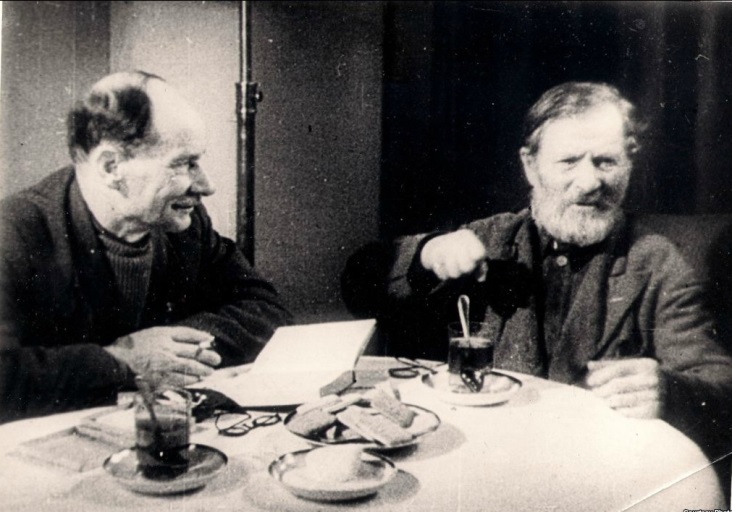 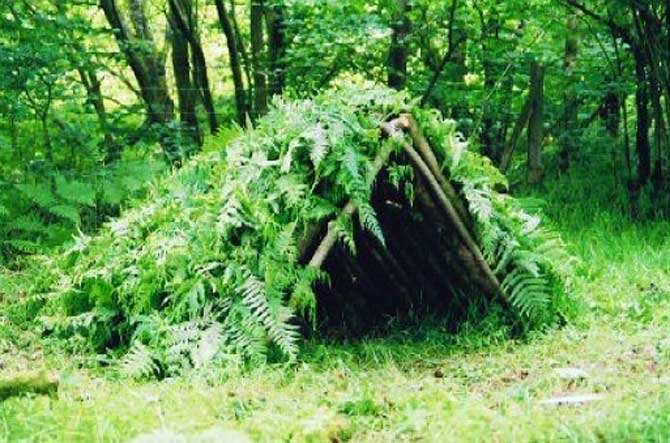 Адказ
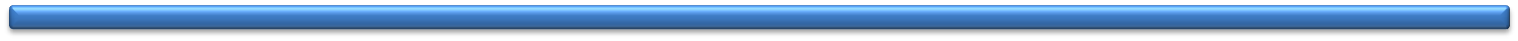 Назад
Раздзел «Метаграмы»
4
Пытанне
Я маю сцены і вуглы,
Жыллём тваім з’яўляюся.
А калі О змяніць на Ы,
То ў гору я ўзнімаюся.
Дом    -    дым
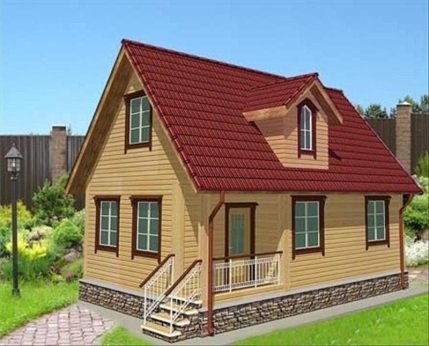 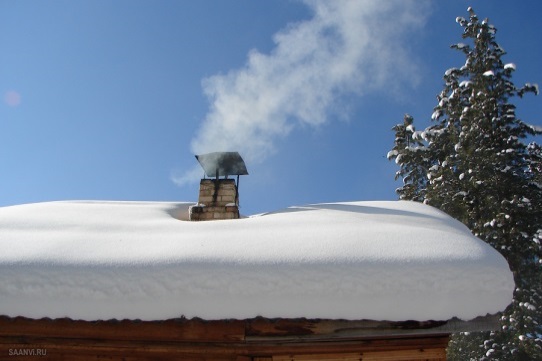 Адказ
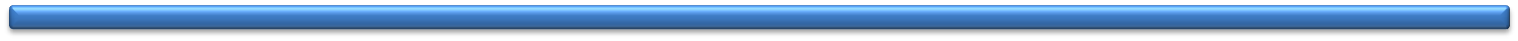 Назад
Раздзел «Метаграмы»
5
Пытанне
А я ў кватэры кожнай ёсць,
Жыхар я ста́лы, а не госць.
Як Г заместа Л сказаць – 
На лузе буду я стаяць.
Стол      -      стог
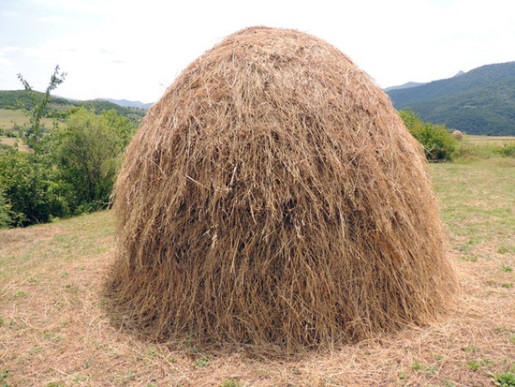 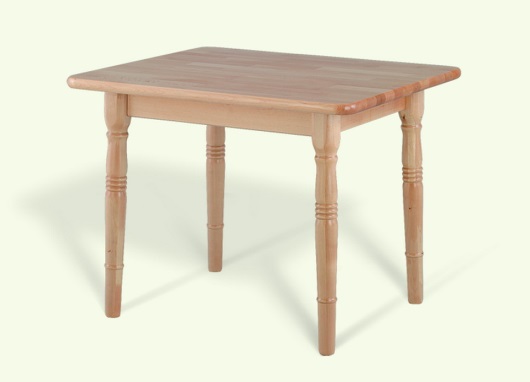 Адказ
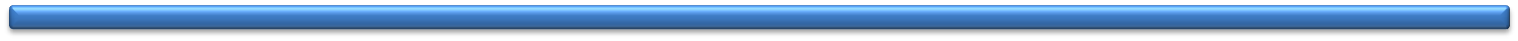 Назад
Раздзел «Метаграмы»
6
Пытанне
У моры з С мяне шукаюць,
Затым са смакам спажываюць.
Змяніце С на Г у мяне – 
І я павісну на акне.
Сардзіна    –    гардзіна
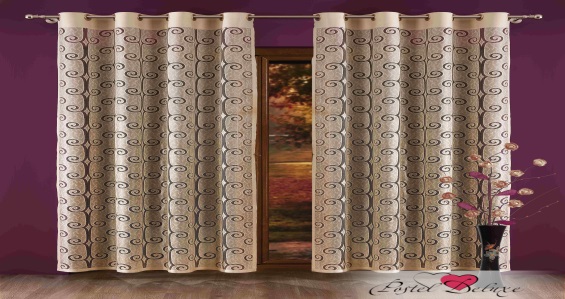 Адказ
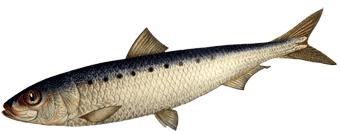 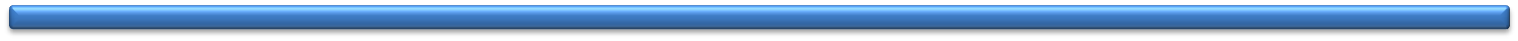 Назад
Раздзел «Шарады»
1
Пытанне
Тут першая – з’ява прыроды,
Што дрэвы ламае, гудзе.
Другая ж – інакшай пароды:
Расліна ў спакойнай вадзе.
А разам скласці –  дзіўна аж:
З цудоўнай казкі персанаж.
Бура + ціна = 
          Бураціна
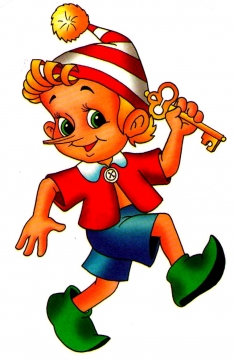 Адказ
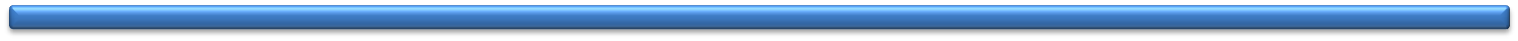 Назад
Раздзел «Шарады»
2
Пытанне
Паверхневую частку дрэва
Ты напішы, мой дружа, злева.
А справа – месца дапішы,
Дзе любяць плаваць малышы.
Цяпер чытай усё з паперкі – 
І ўбачыш цвёрдыя цукеркі.
Кара + мель = 
      карамель
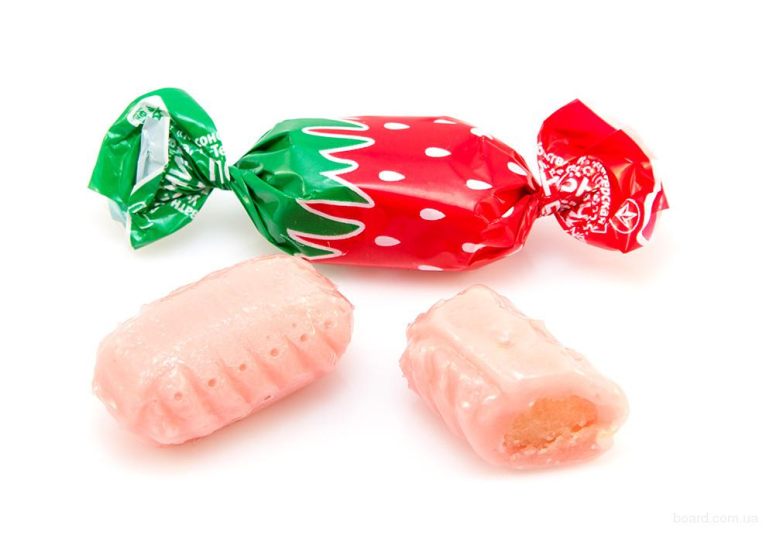 Адказ
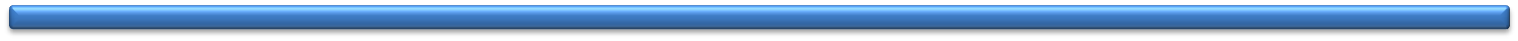 Назад
Раздзел «Шарады»
3
Пытанне
Персанаж у казцы пашукай,
Прыназоўнік да яго дадай,
У радку пяць літар прачытай – 
Што расце ў лесе, адгадай.
Яга + да =
       ягада
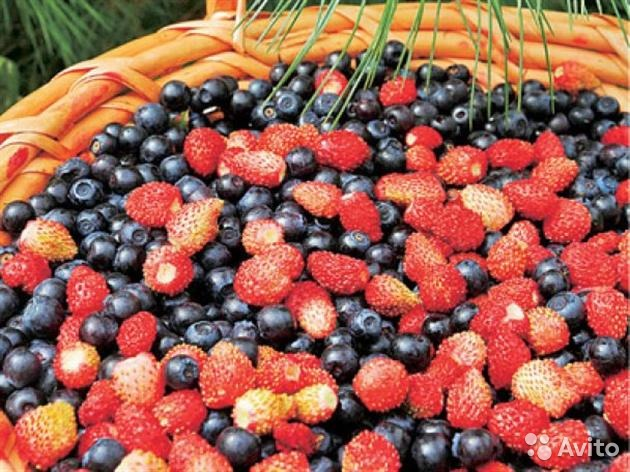 Адказ
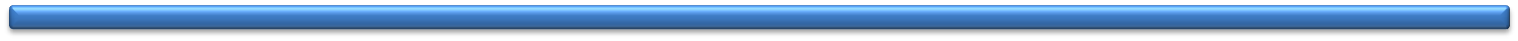 Назад
Раздзел «Шарады»
4
Пытанне
Першы склад бывае часткай плота.
Склад другі – высокі клас пілота.
Цалкам – пашукаць у полі трэба:
Ён расліна і аснова хлеба.
Кол + ас = 
        колас
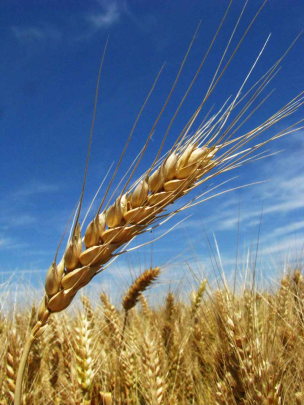 Адказ
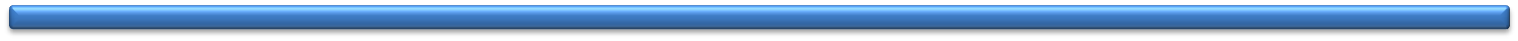 Назад
Раздзел «Шарады»
5
Пытанне
Слова першае – спрадвек
Ён бяспраўны чалавек.
Да яго дадаць захочам
Слова з іменем жаночым. 
Суму ты назваць гатоў:
Дрэва з гронкамі пладоў?
Раб + Іна =
     рабіна
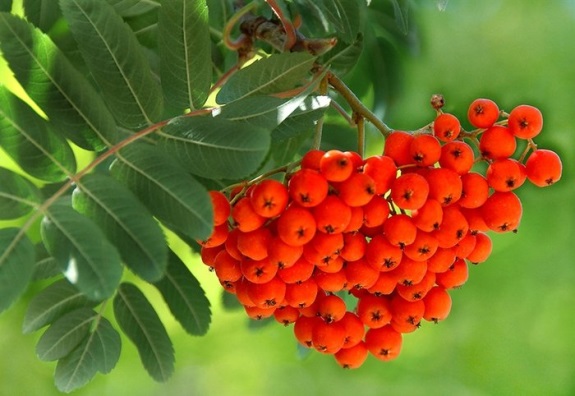 Адказ
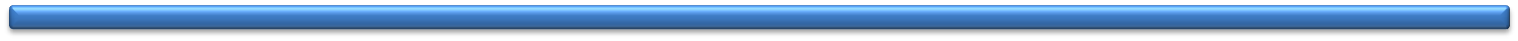 Назад
Раздзел «Шарады»
6
Пытанне
Слова «тата» ў рускай мове
Назавіце ў першым слове.
А ў другім – вы прыгадалі? – 
Войска гэтак называлі.
Словы склалі за хвіліну – 
Атрымаеце расліну.
Папа + раць =
   папараць
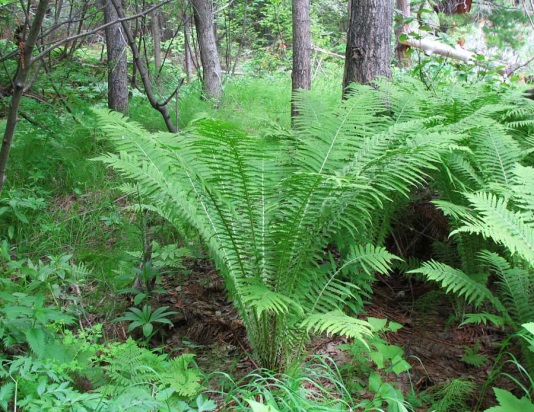 Адказ
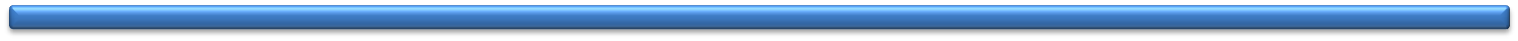 Назад